A formação inicial da cidade de Pelotas e as    suas charqueadas
Prof. Jonas Vargas (UFPel)
“Pelotas antes de ser Pelotas”
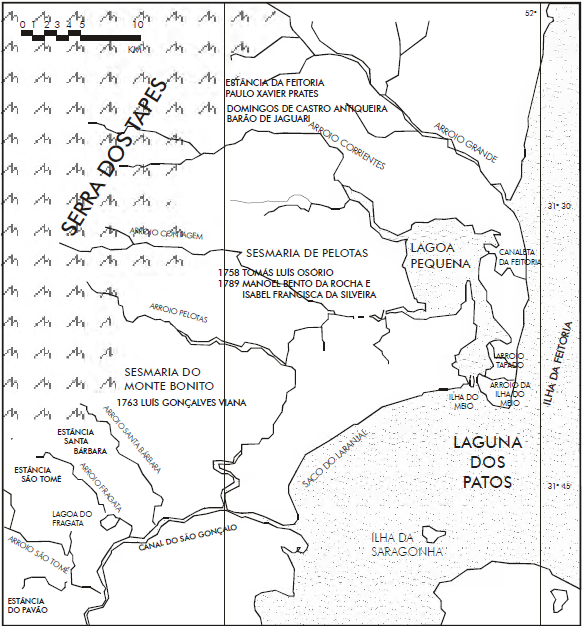 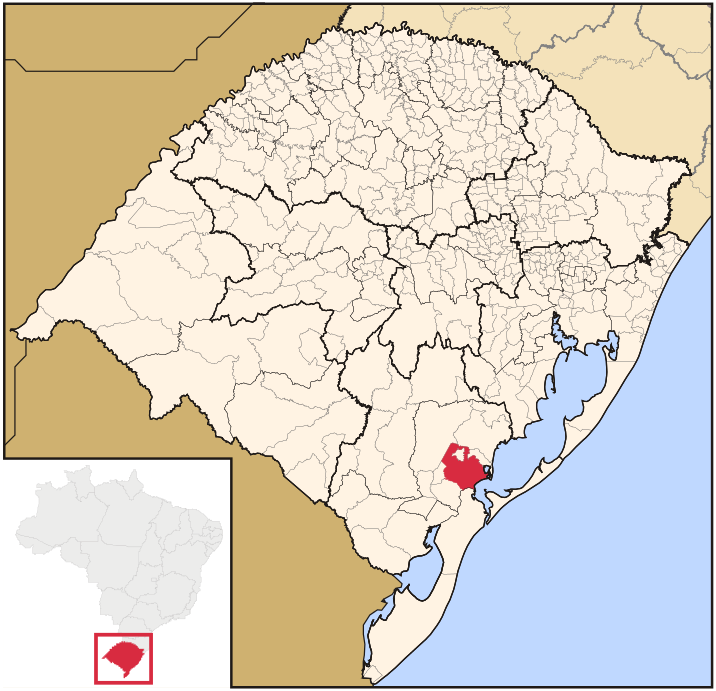 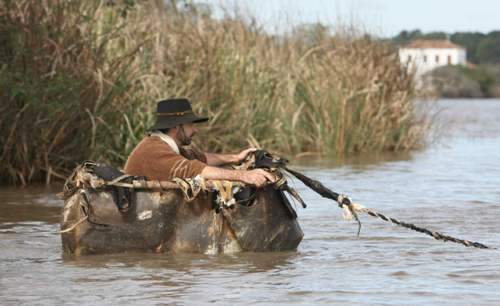 Pelota, gado e charque
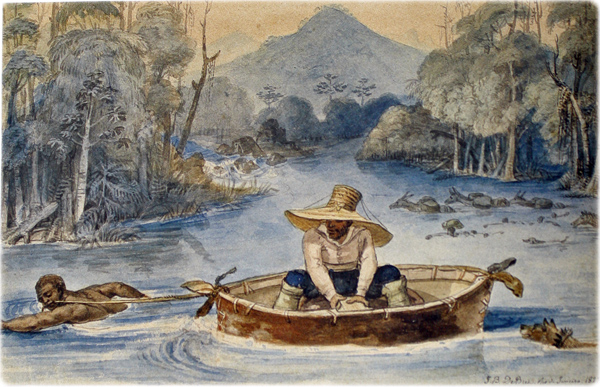 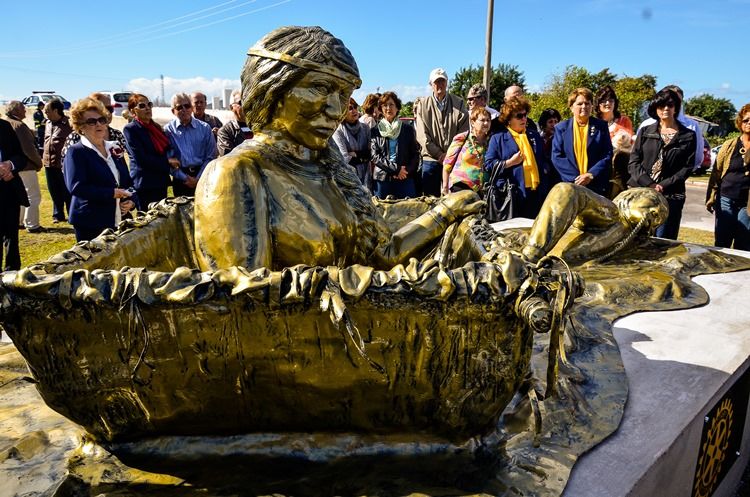 As secas no Nordeste do Brasil
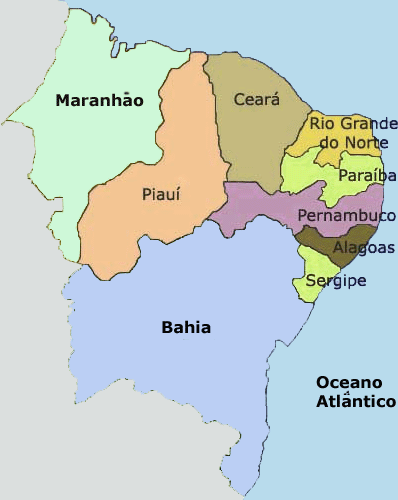 - 1ª Grande seca de 1777

- 2ª Grande seca de 1791-1792
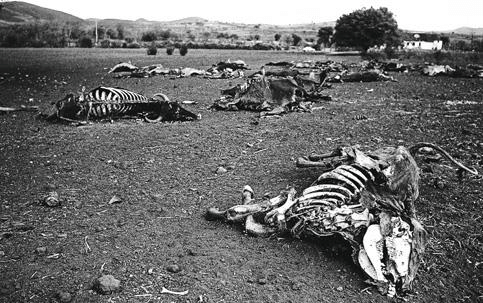 Quem foi José Pinto Martins?
Simões Lopes Neto
Fernando Osório
“Por 1777-80, vindo do Ceará, aportou em Rio Grande um homem que conhecia o fabrico de carne do sertão [...]”

“José Pinto Martins – natural do Ceará – Foi o criador da indústria saladeril no Rio Grande do Sul. Cabe-lhe a primazia na fundação da hoje bela e adiantada cidade de Pelotas [...]”

 (Revista do 1º Centenário de Pelotas, 1912)
“José Pinto Martins – natural do Ceará – Foi o criador da indústria saladeril no Rio Grande do Sul. Cabe-lhe a primazia na fundação da hoje bela e adiantada cidade de Pelotas [...]”

 (A cidade de Pelotas, 1922)
Novas pesquisas
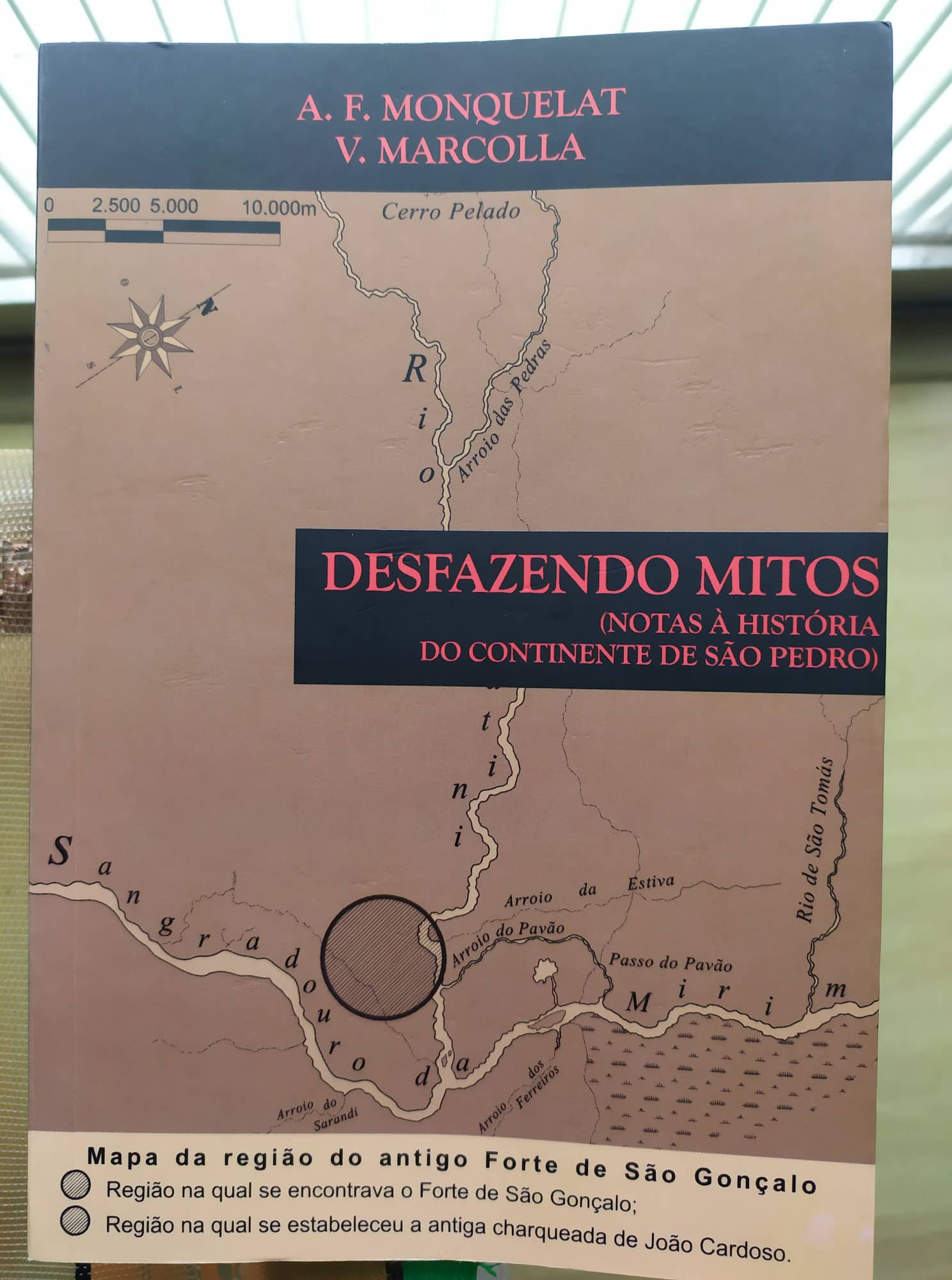 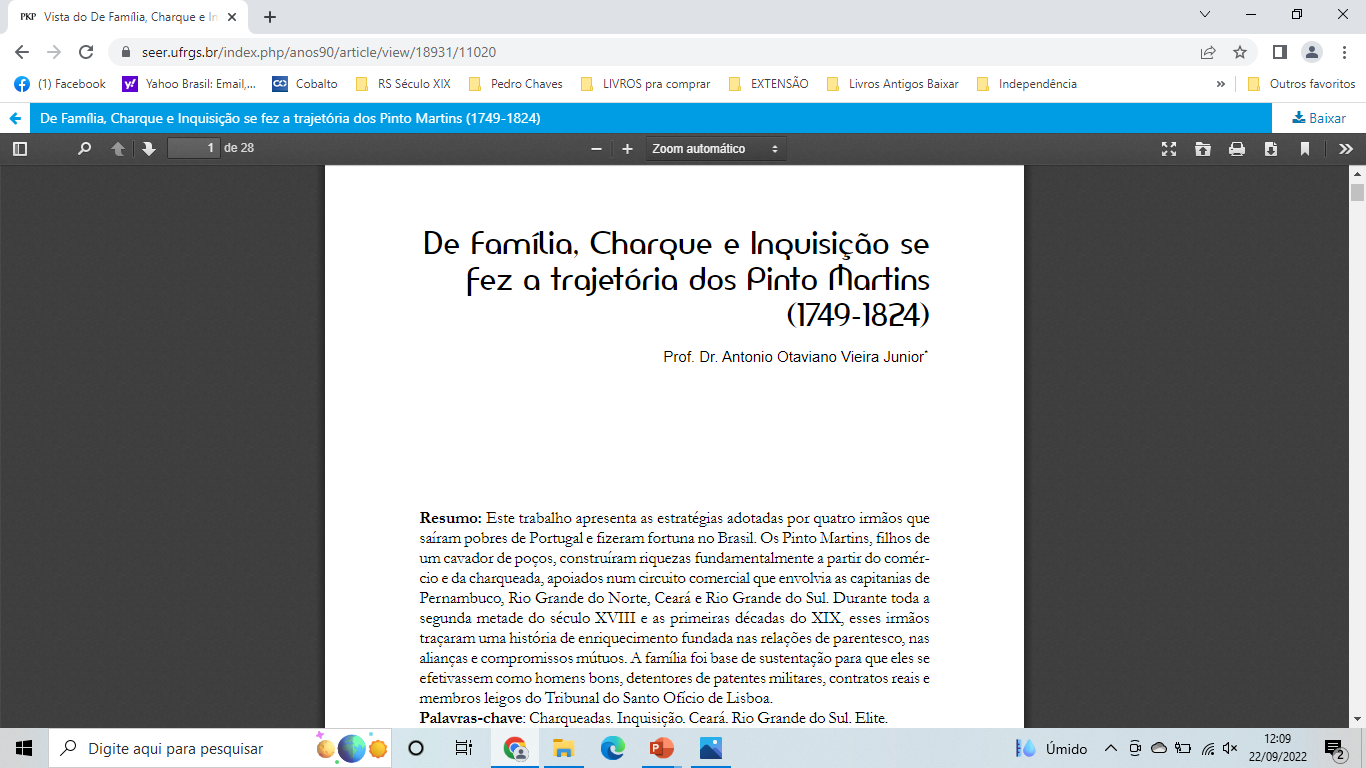 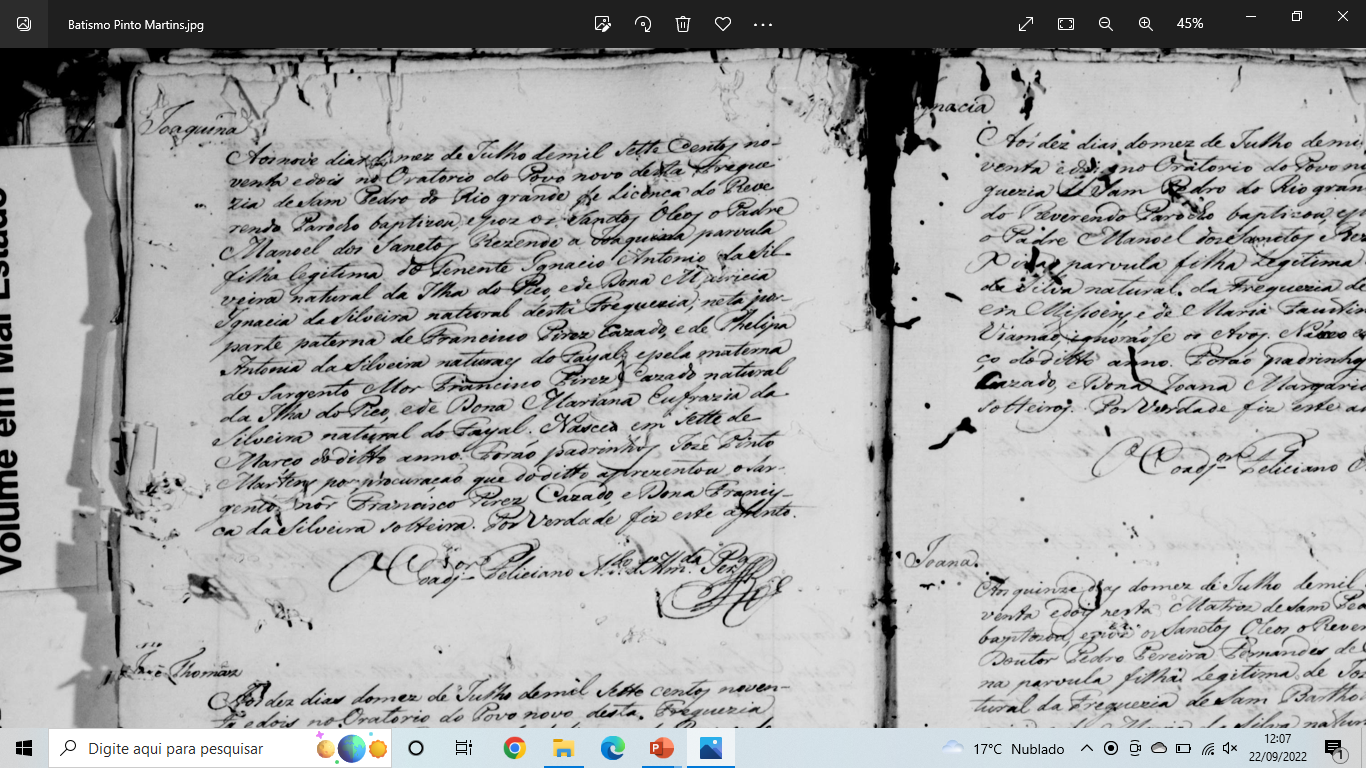 Registro paroquial de batismo da freguesia de Rio Grande (09.07.1792)
João Cardoso da Silva
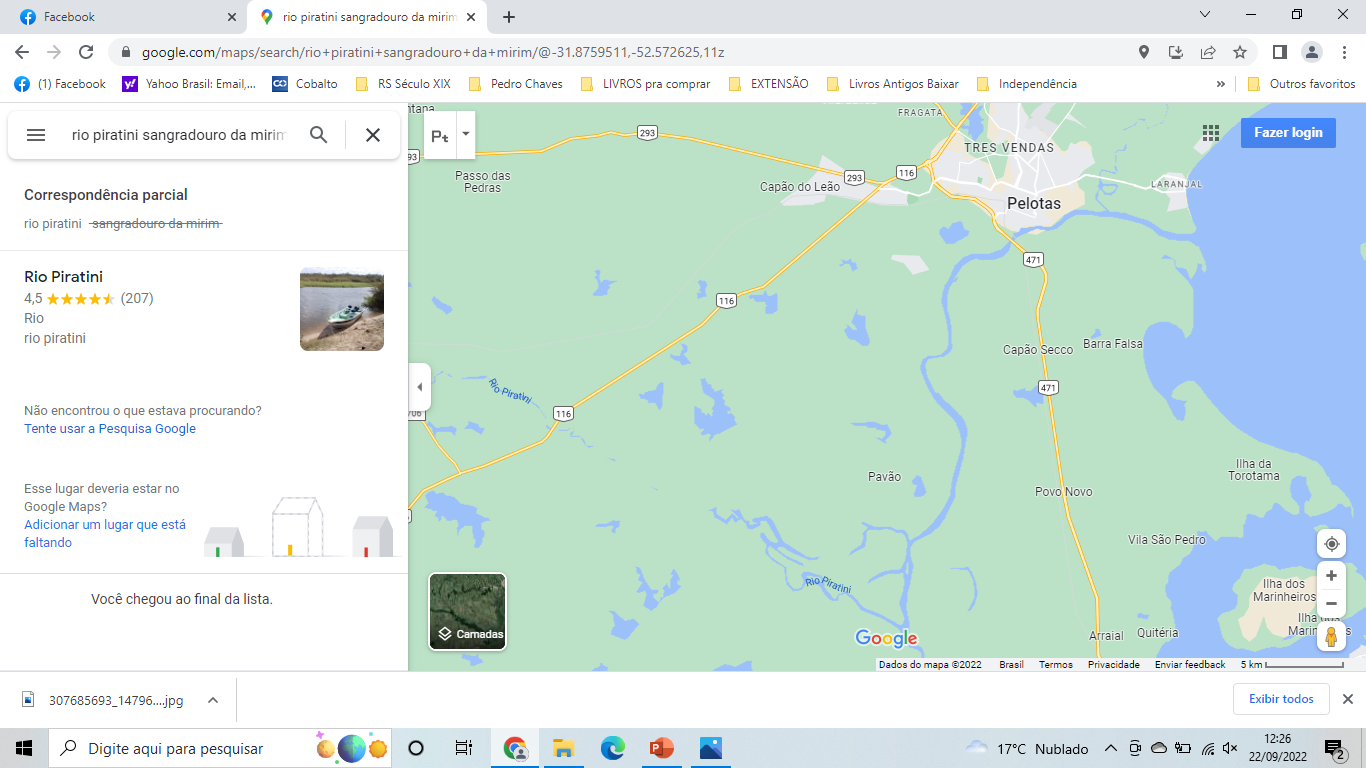 “O suplicante é um vassalo benemérito, pelos bons serviços que tem prestado a S. A. Real; que não tem outras terras senão aquelas quatro léguas e meia compradas; sendo um dos mais antigos colonos deste Continente, e [...] por ter sido ele o primeiro que instituiu aqui a fábrica de carnes de charque, dando aos demais as ideias e noções necessárias para o desenvolvimento de um ramo tão vantajoso [...]” 

“[...] Um dos mais antigos colonos existentes nesta Capitania; que foi o primeiro que estabeleceu aqui a fábrica de charques, trazendo, para isso, mestres a sua custa, no ano de 1780”.
Números aproximados dos africanos escravizados trazidos para o Brasil
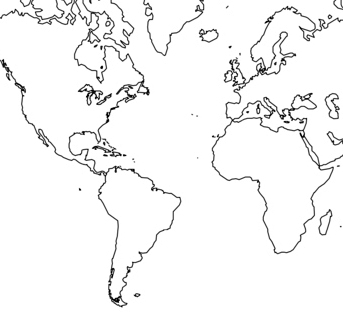 - Rio de Janeiro (1790-1830): mais de 700 mil africanos

- Bahia (1790-1830): mais de 395 mil africanos

 Pernambuco (1790-1830): 
mais de 242 mil africanos

- Maranhão (1779-1819): 100 mil africanos
Localização das charqueadas nas vias fluvias pelotenses
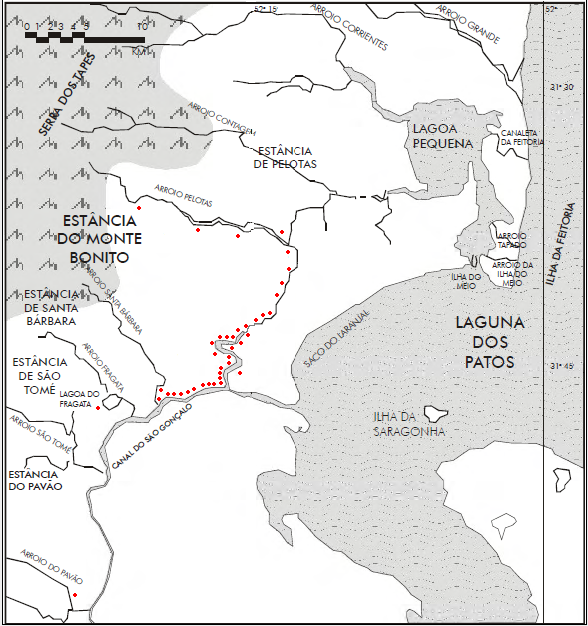 Número de charqueadas 
por ano

1822 – 18 charqueadas

1833 – 33 charqueadas

1854 – 34 charqueadas

1877 – 38 charqueadas

1880 – 34 charqueadas

1890 – 11 charqueadas
Planta da Cidade (1835)
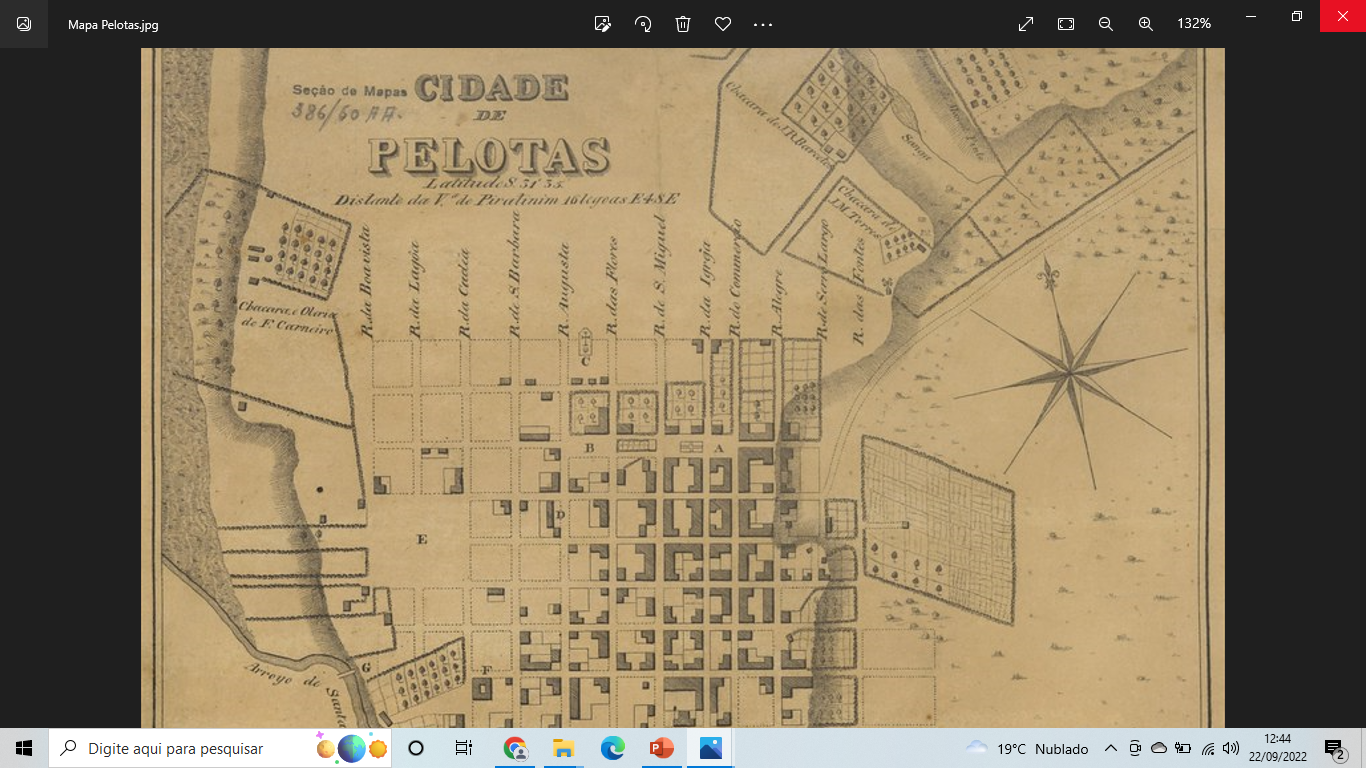 Evolução do estatuto jurídico e administrativo de Pelotas

1812 – Freguesia de São Francisco de Paula

1832 – Vila de São Francisco de Paula

1835 – Cidade de Pelotas
População de Pelotas em 1833
“São Francisco de Paula é uma encantadora cidadezinha que não conta mais de uns dez anos de existência, e que, entretanto, já rivaliza com Porto Alegre pela atividade de seus habitantes, a importância de suas transações comerciais e o grande número de edifícios que se constroem diariamente (…). Há um teatro muito bonito, realmente elegante e cômodo. Existia apenas uma tipografia, no ano passado, mas circulam vários jornais políticos. A população já se elevava de sete a oito mil habitantes” (Arsene Isabelle, 1834).
População total = 10.873 habitantes
Imagem de uma charqueada em 1825 (J. B. Debret)
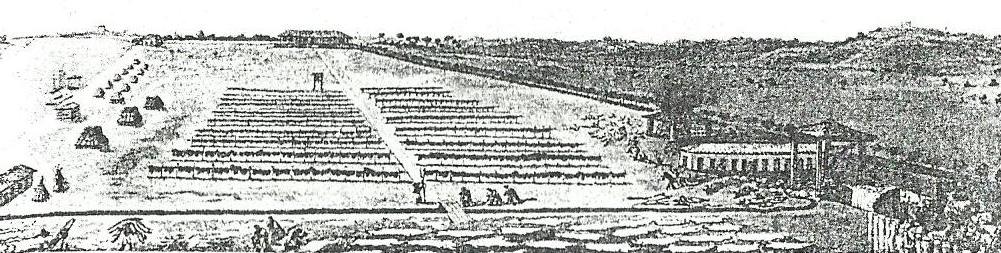 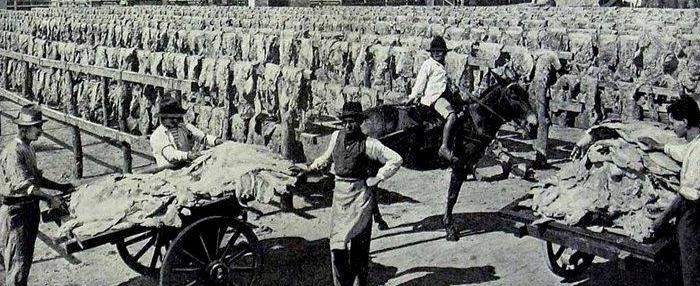 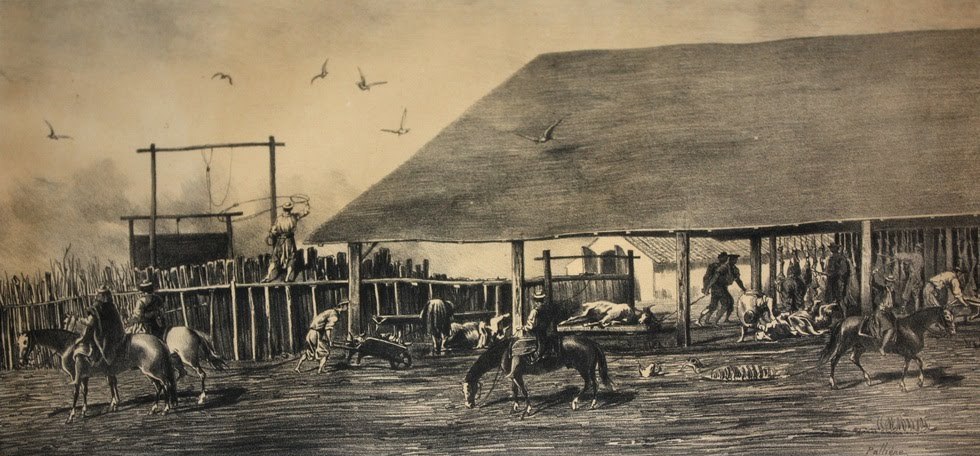 “Antes de chegarmos, sua situação foi-nos anunciada por nuvens de urubus, que escureciam o céu (...) Apesar de ter cessado, há meses, a matança nas charqueadas, ainda nos arredores há um forte cheiro de açougue, donde se pode fazer ideia do que não será esse odor no tempo da matança” (Auguste Saint-Hilaire, 1822)

“Seria útil que se prescrevessem regulamentos coercitivos para a limpeza e asseio das charqueadas, pois que a demora do sangue, urina e resíduos dos animais, além de ser uma origem de infecção, torna esses lugares nojentos, e só serve de multiplicar uma praga de moscas e de daninhos ratos, tão grandes que chegam a intimidar os gatos” (Visconde de são Leopoldo, 1820).
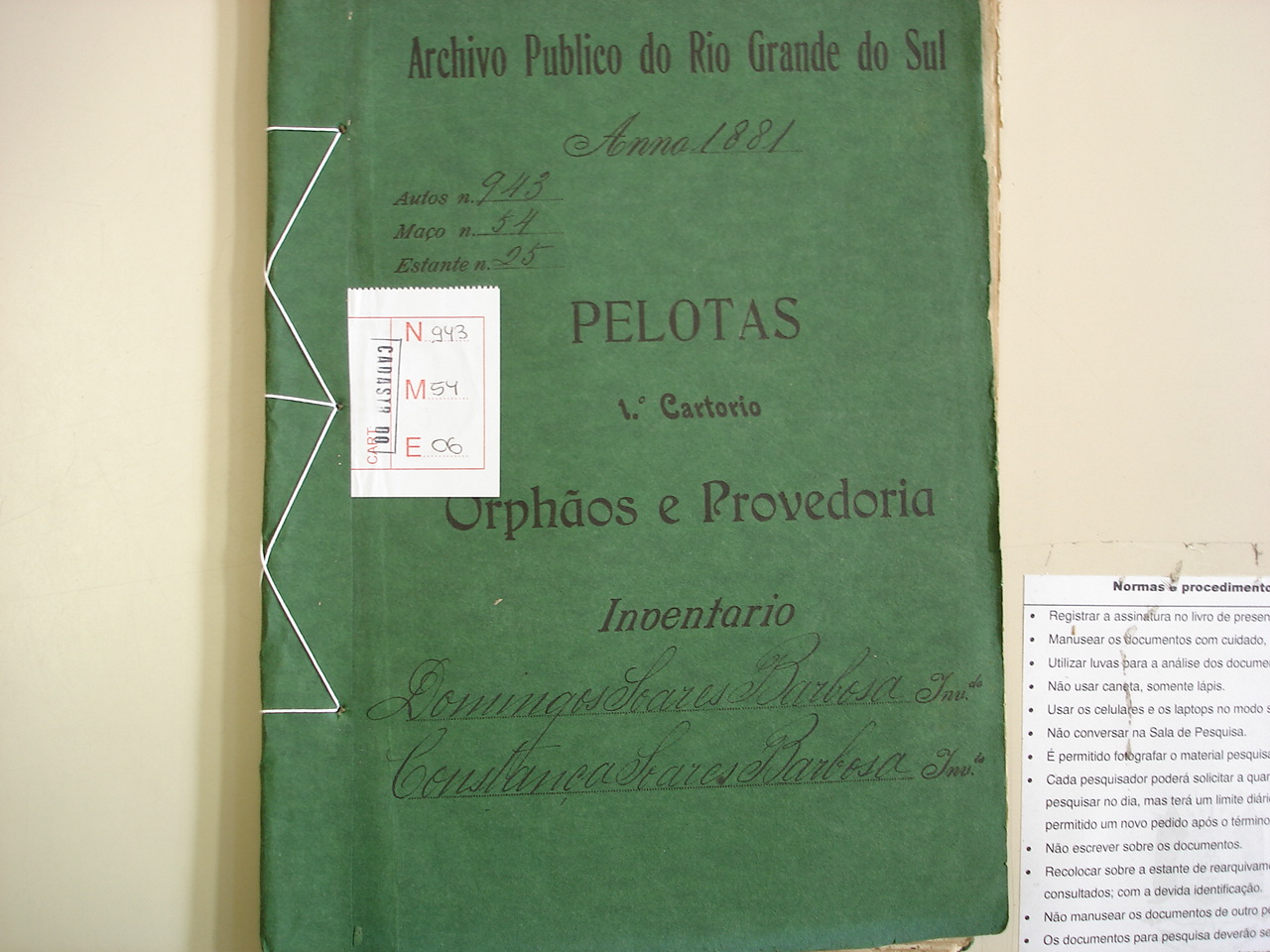 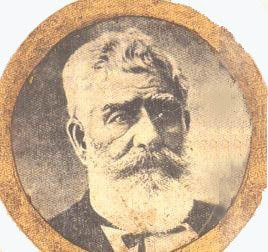 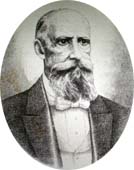 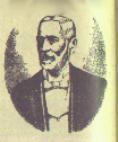 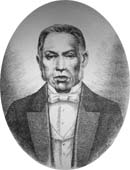 Visconde da Graça
Barão de Arroio Grande
Barão de Jarau
Barão de Butuí
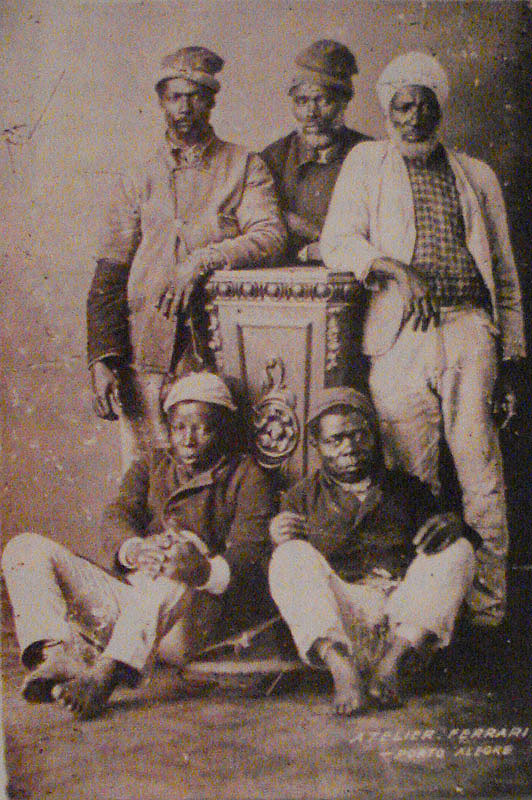 Escravaria do Barão e da Baronesa de Butuí (1867; 1877)